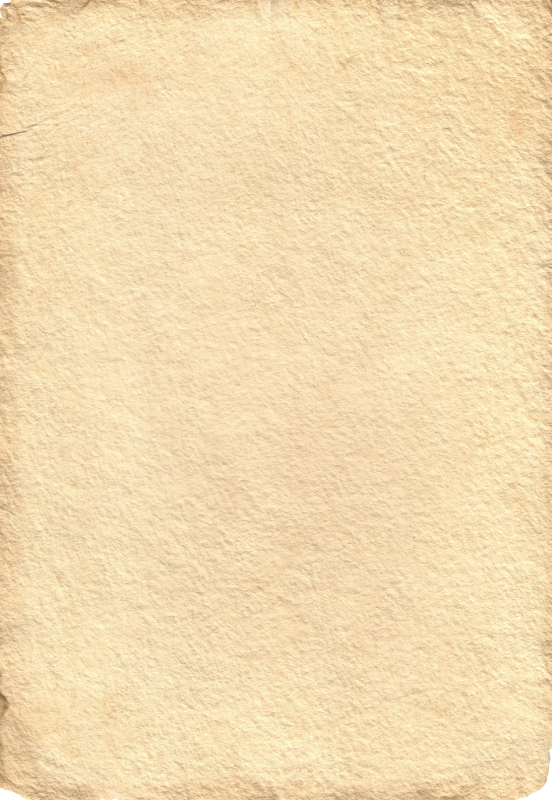 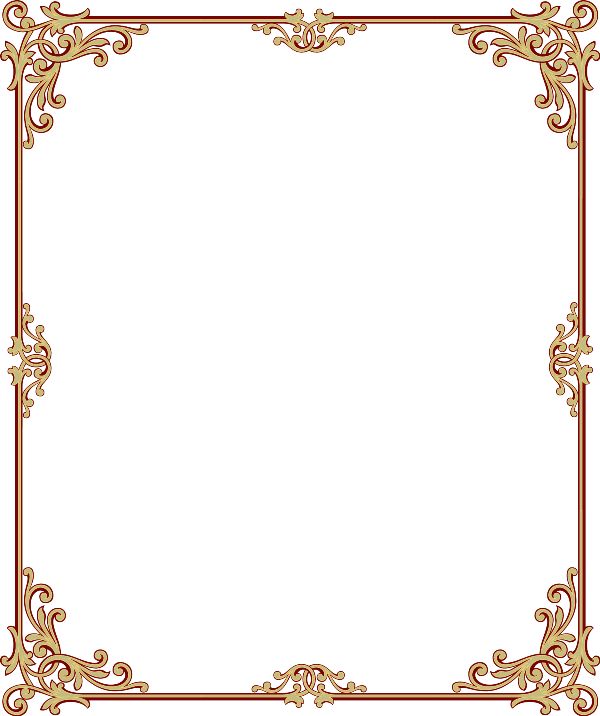 Выполнила студентка группы РФ-31 Каролина Падуто
2019
Славянизмы в творчестве А.С. Пушкина
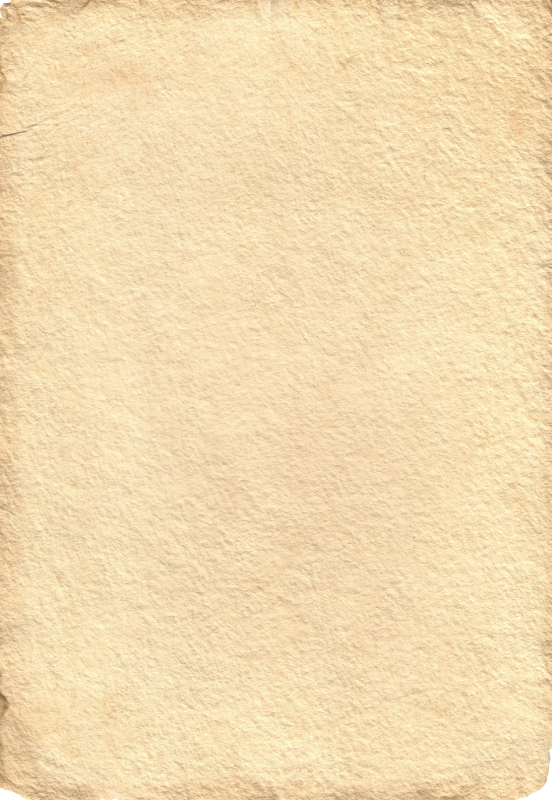 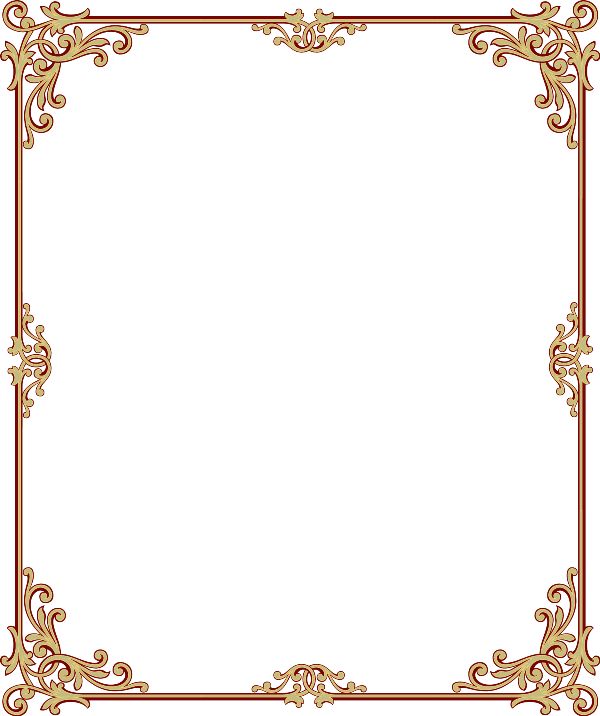 Славянизмы в современном русском языке играют значительную роль, составляют большую часть нашего языка. От лексического значения старославянизма зависит правильность восприятия не только самого слова, но и всего предложения, абзаца или произведения в целом.
Чтобы понять, какое огромное влияние старославянизмы оказали на современный русский язык, необходимо обратиться к творчеству А.С. Пушкина, ведь он является величайшим преобразователем не только литературной речи, но и языка в целом. С него начинается тот литературный язык, который существует по наше время.
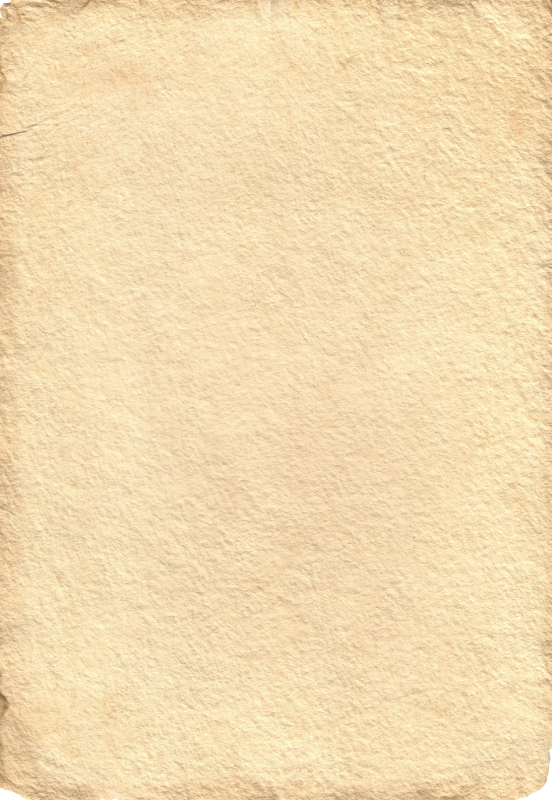 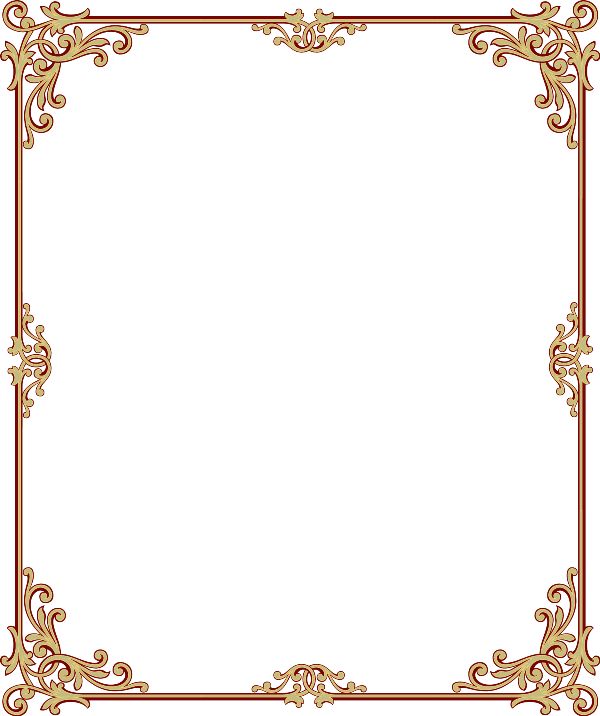 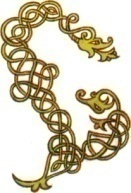 лавянизмы получили широкое распространение на Руси после принятия христианства, в конце Х в. В основном старославянские слова использовались для перевода греческих богослужебных книг. В памятниках древнерусской письменности (особенно в летописях) нередки случаи смешения старославянского и русского языков. Это свидетельствовало о том, что старославянизмы не были чуждыми заимствованиями и закрепились в русском языке как близкородственные.
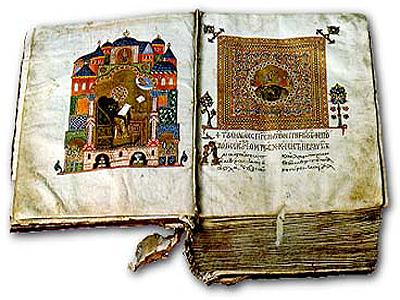 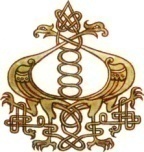 онетические признаки славянизмов в современном русском языке
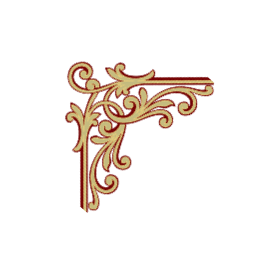 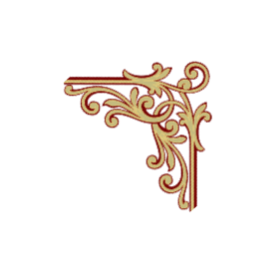 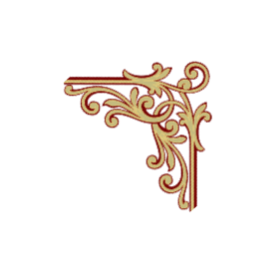 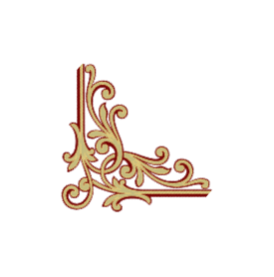 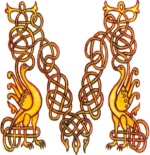 орфологические признаки
славянизмов  в современном русском языке
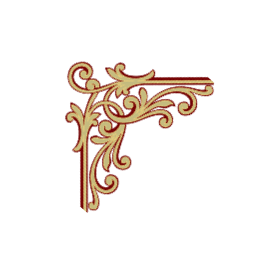 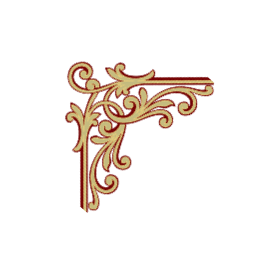 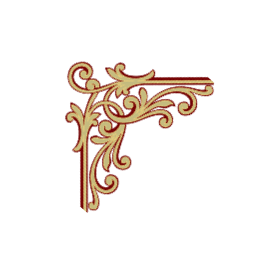 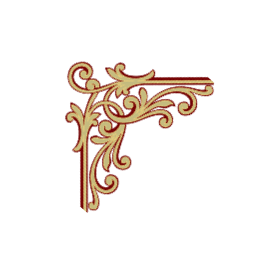 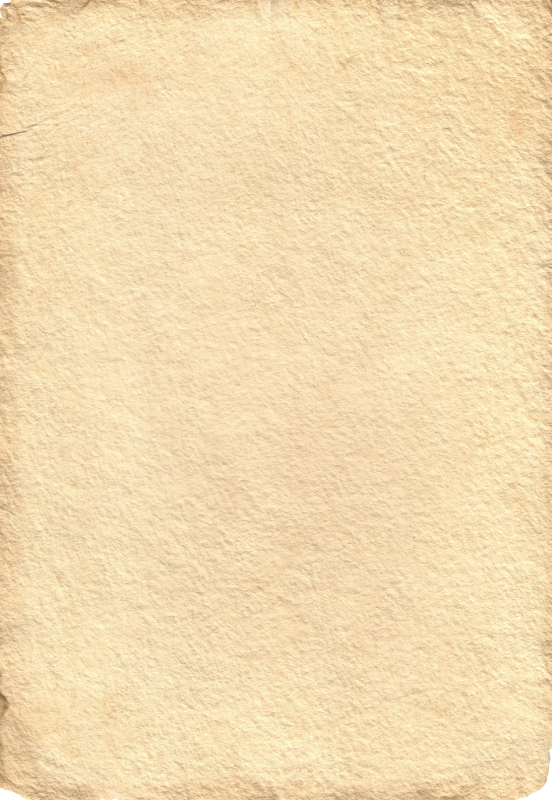 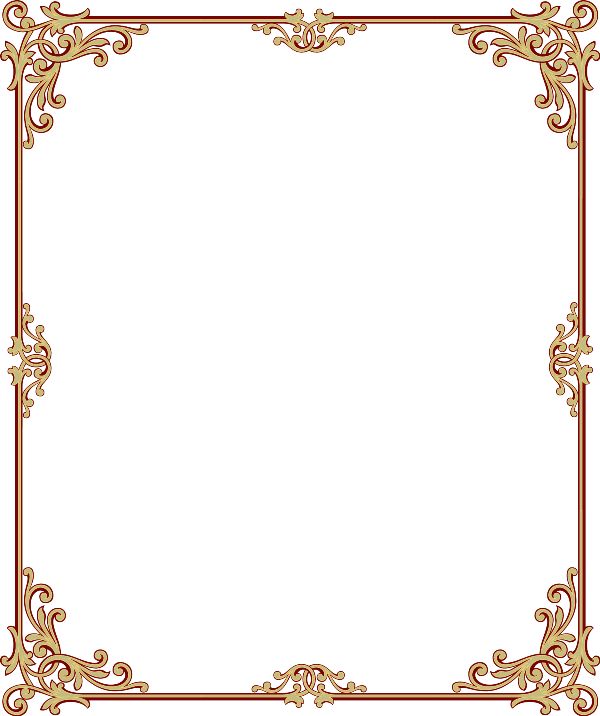 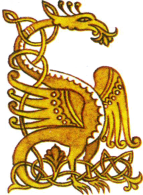 ольшинство славянизмов полностью освоены русским языком и воспринимаются как исконно русские слова, хотя и сохраняют в отдельных случаях книжный характер: дремлющий, рождение, помощь, освещение, единый и др.


начительная часть славянизмов была вытеснена из общего употребления исконно русскими словами. Именно эти старославянизмы (глас, врата, дщерь и т.п.) называются стилистическими, поскольку их употребление связано с выполнением определенных стилистических функций.
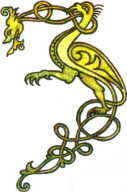 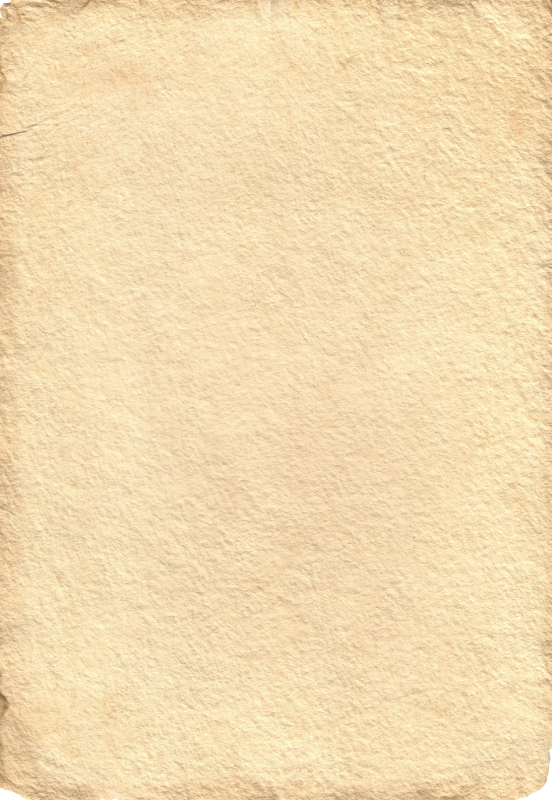 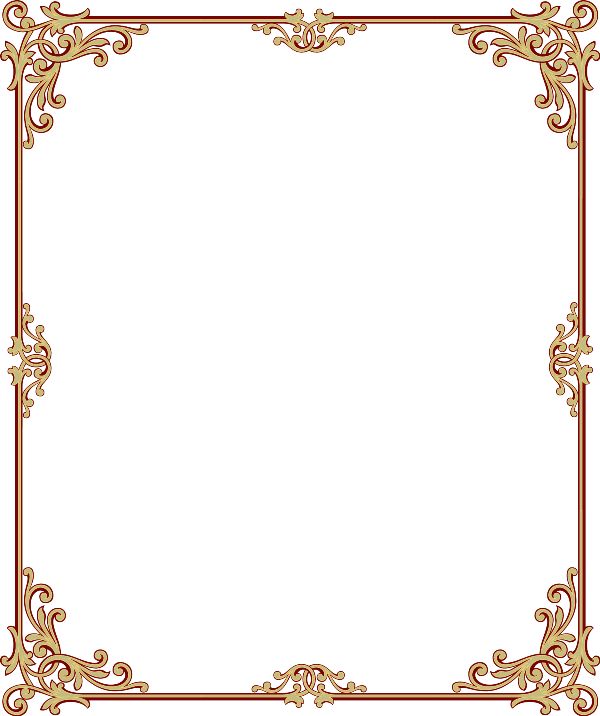 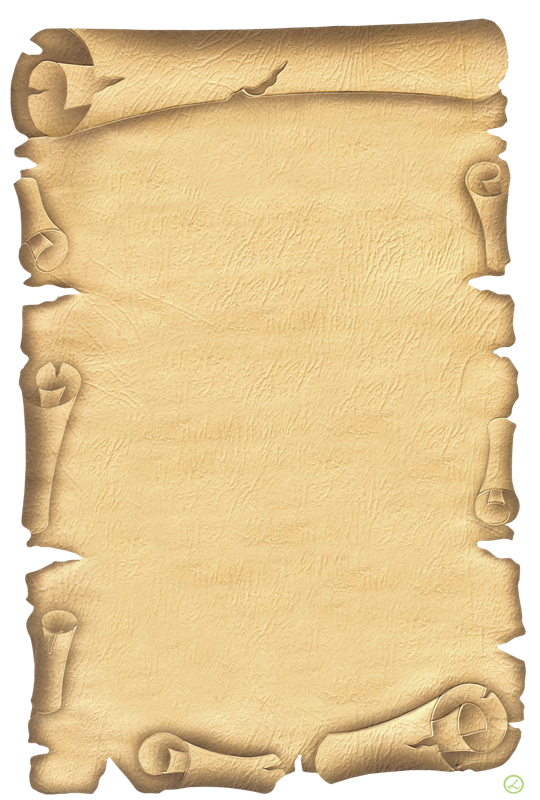 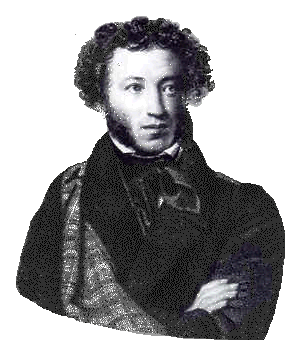 А.С. Пушкин – один из величайших реформаторов русского языка. Он завершил эволюцию литературного языка, используя достижения М.В. Ломоносова, В.К. Тредиаковского и совершенствуя их. Вместе со своими современниками Н.М. Карамзиным и В.А. Жуковским он предпринял грандиозный труд по построению новой русской литературы.
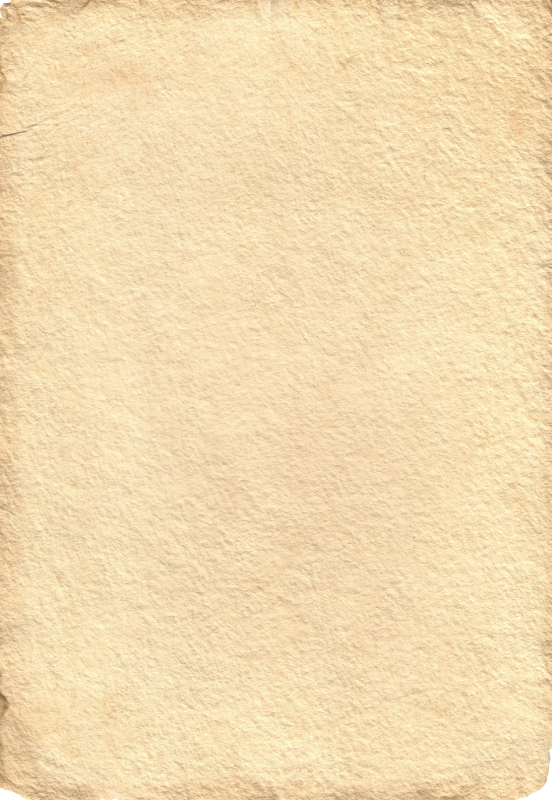 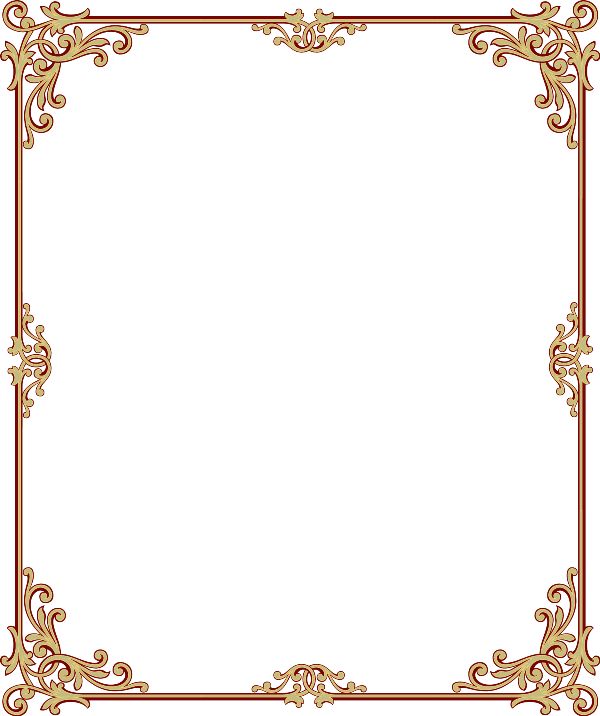 А.С. Пушкин использует славянизмы в своих стихотворениях, но, в отличие от произведений М.В. Ломоносова, они построены на принципах русского синтаксиса. Обилие славянизмов – лишь стилистический прием, а не следование высокому штилю. Пушкин перестает видеть в слове стилистический оттенок и вносит славянизмы в обыденный стиль речи.

 
  сочинениях А.С. Пушкина за славянизмами окончательно закрепляются определенные стилистические функции: создание исторического колорита, патетического слога; они придают тексту мелодичность, выражают настроение автора.
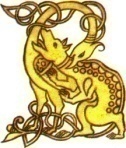 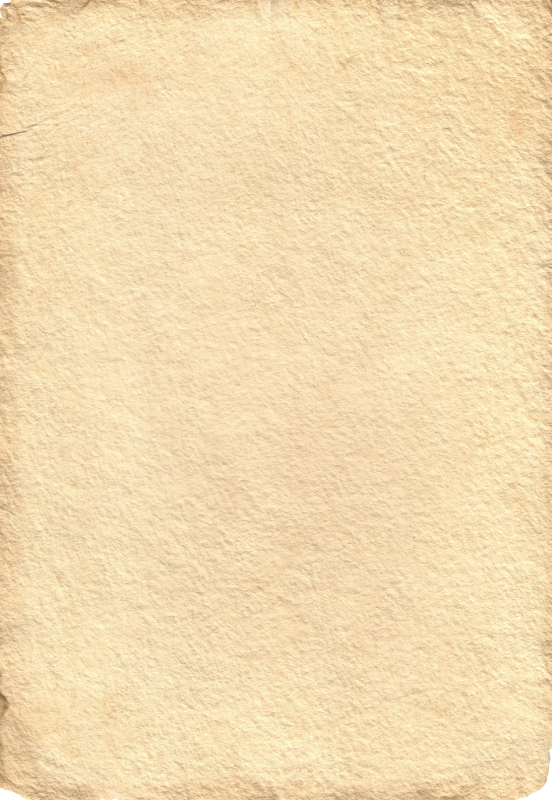 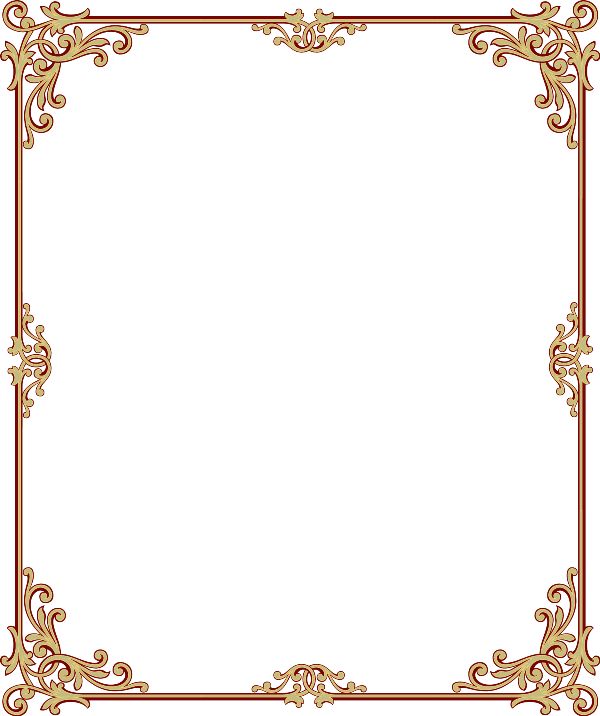 Рассмотрим употребление  славянизмов
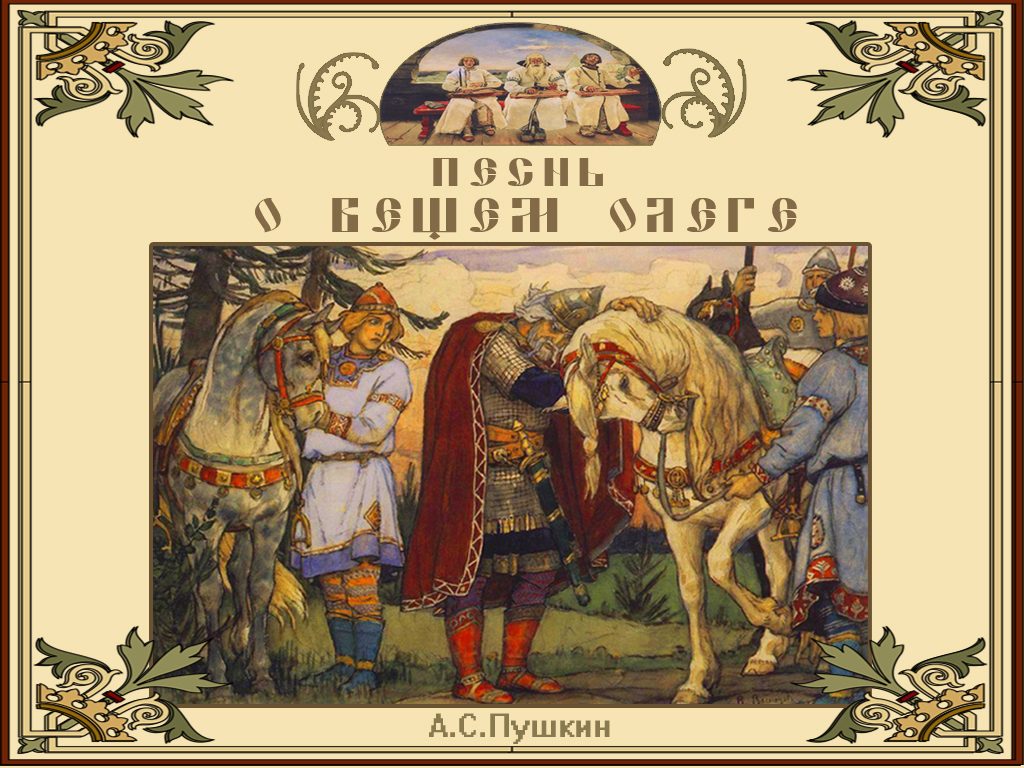 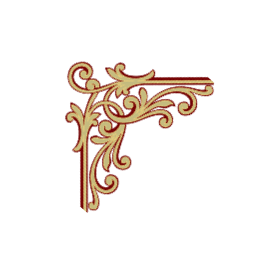 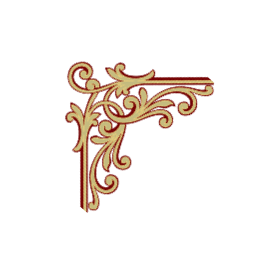 Как ныне сбирается вещий Олег
Отмстить неразумным хозарам;
Их села и нивы за буйный набег
Обрек он мечам и пожарам;
С дружиной своей, в цареградской броне,
Князь по полю едет на верном коне.
Славянизмы: 
отмстить, набег, владыки, чело (лоб), воитель, отрада, врат, пращ (древнее оружие для метания камней), хранитель, бранное поле, чело и взор омрачилися, позлащённое стремя, отроки-други, у брега,на тризне (поминки), прах
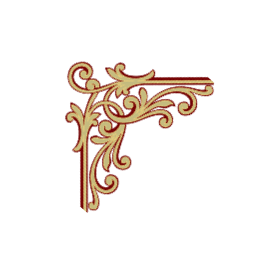 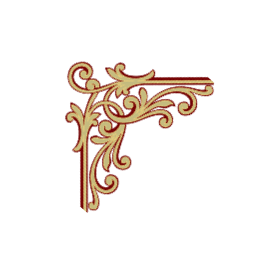 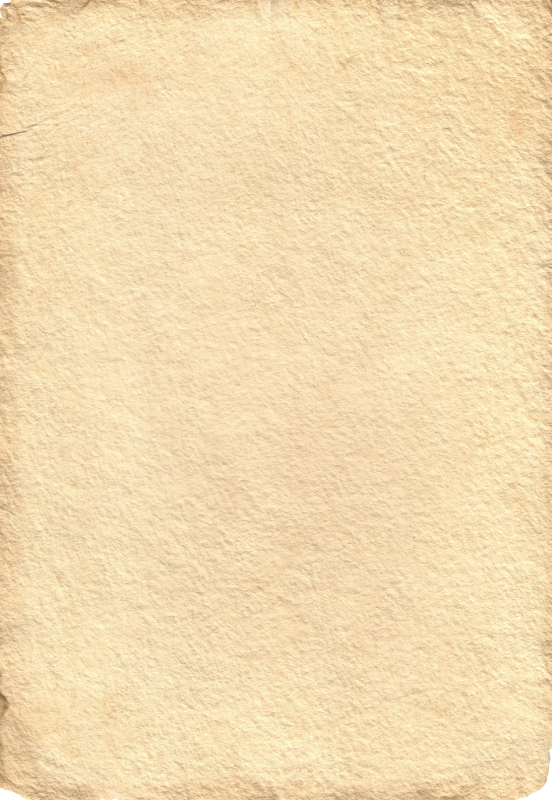 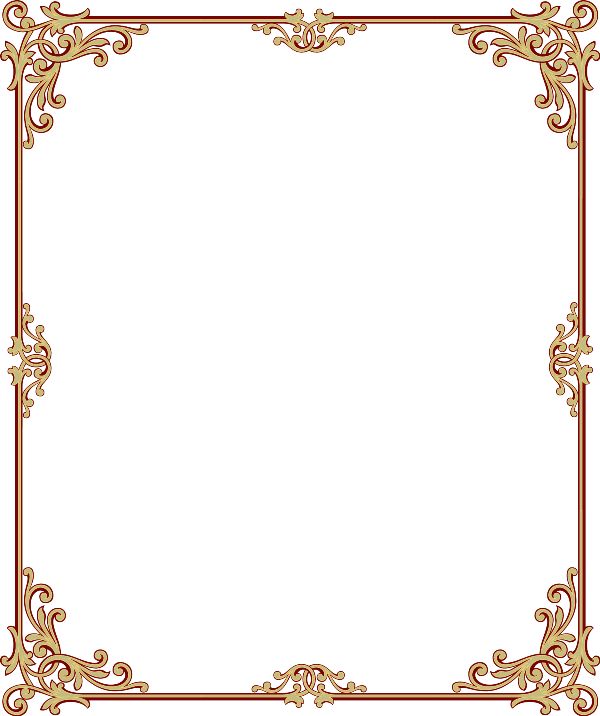 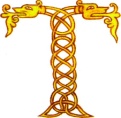 аблица употребления старославянизмов 
в стихотворении А.С. Пушкина «Пророк»
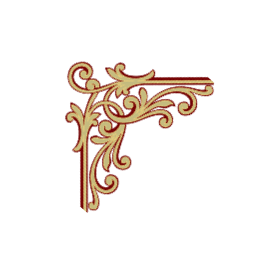 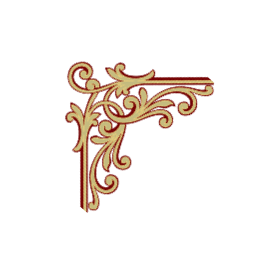 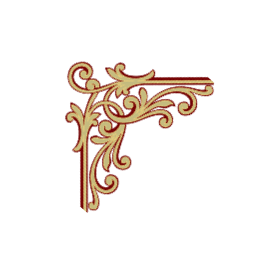 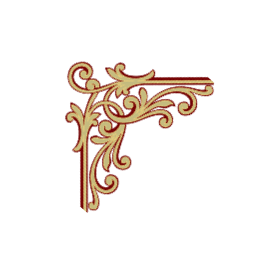 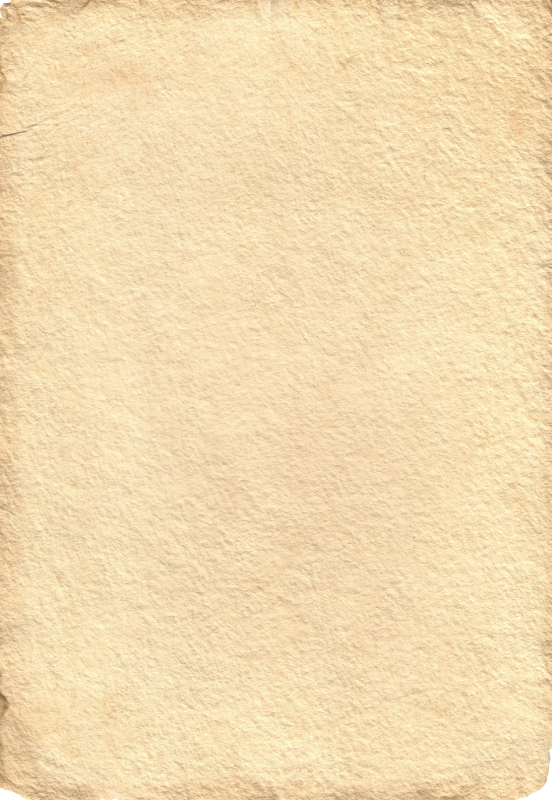 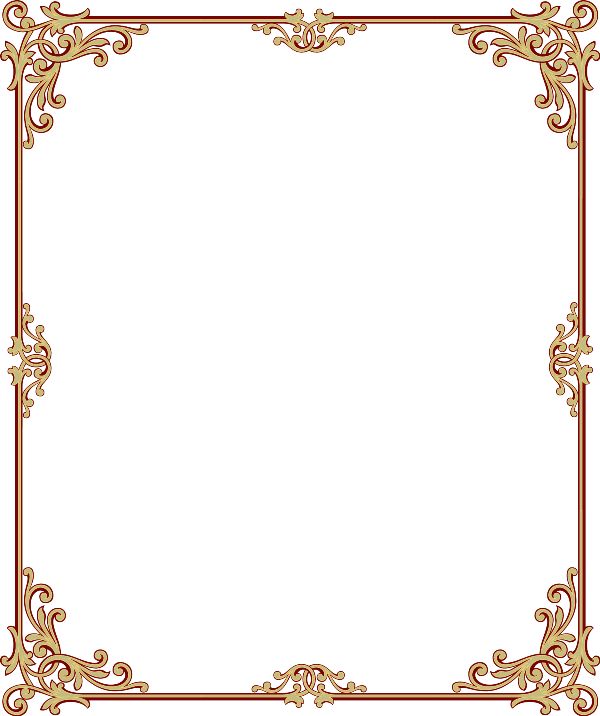 Я памятник себе воздвиг нерукотворный
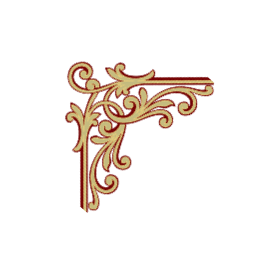 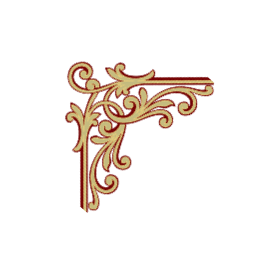 Славянизмы: 
Главою  – ла // оло голова,
прах-ра // оро порох
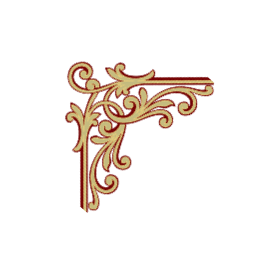 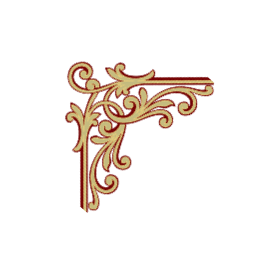 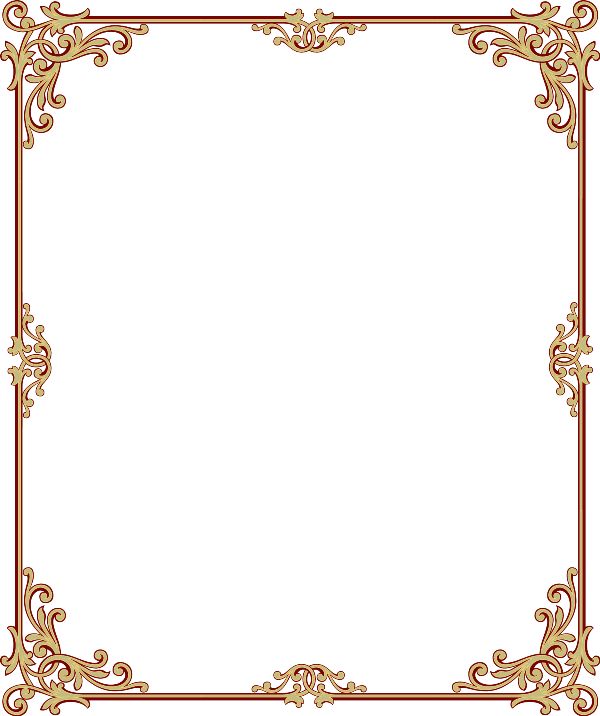 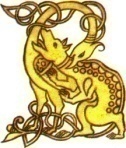 ыводы:
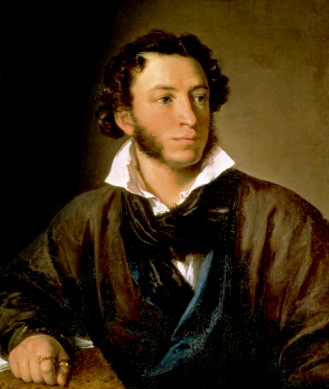 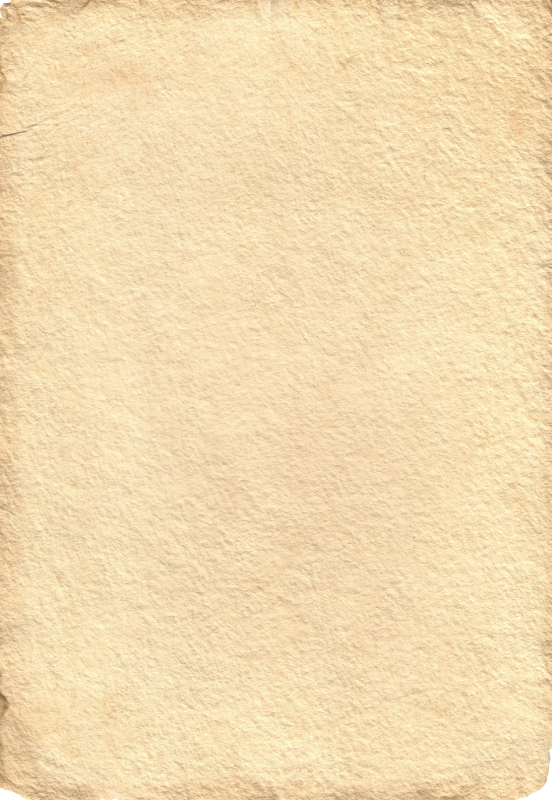 Славянизмы имеют довольно большой удельный вес в стихотворениях; большую часть их составляют семантические старославянизмы. Большинство семантических старославянизмов образовано при помощи присоединения к старославянским корням русских приставок и суффиксов.
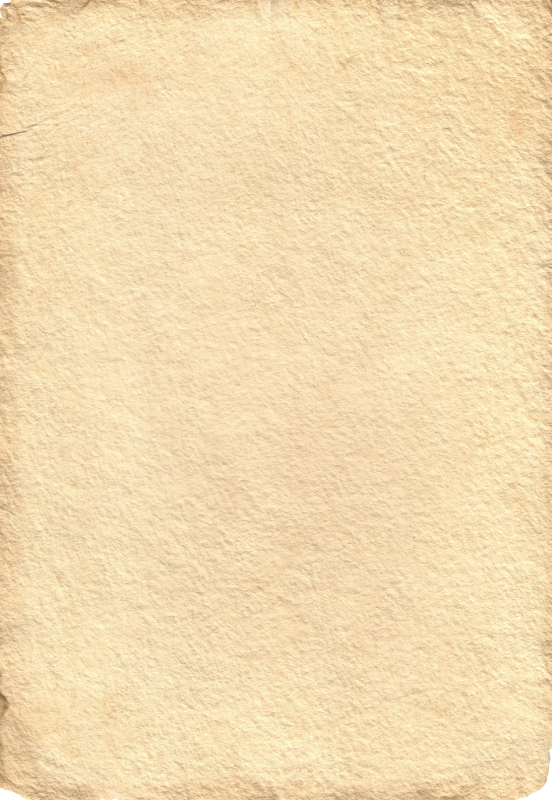 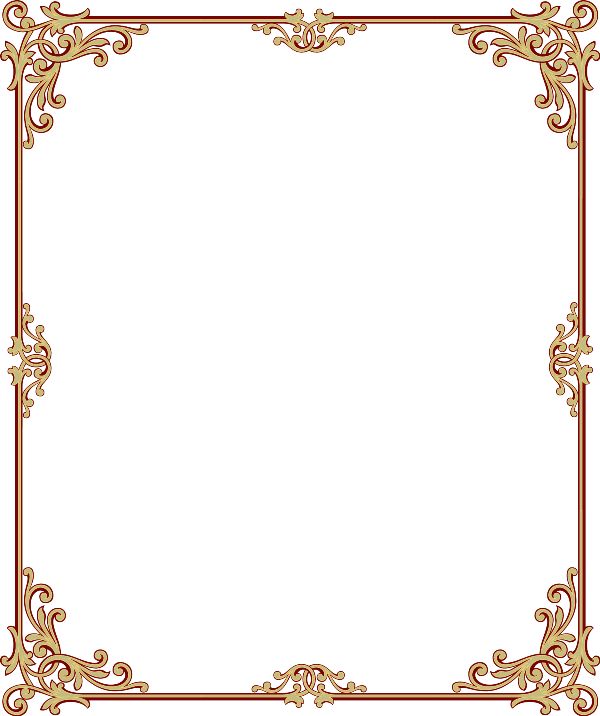 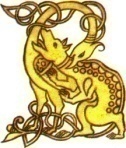 ыводы:
А.С. Пушкин использовал старославянизмы в своих произведениях в разных целях. В исследованных стихотворениях старославянская лексика имеет такие функции: создание библейского колорита и патетичного слога, создание определенной атмосферы, способствующей лучшему пониманию произведения в историческом контексте, обозначение темы и проблемы произведения лингвистическими средствами.
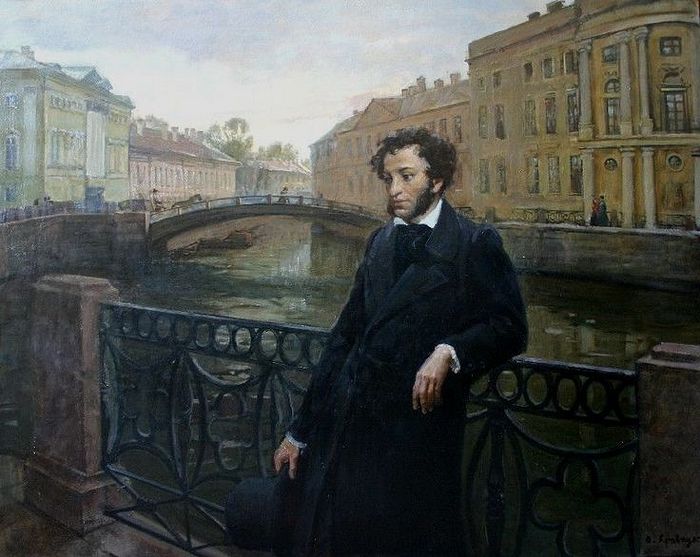 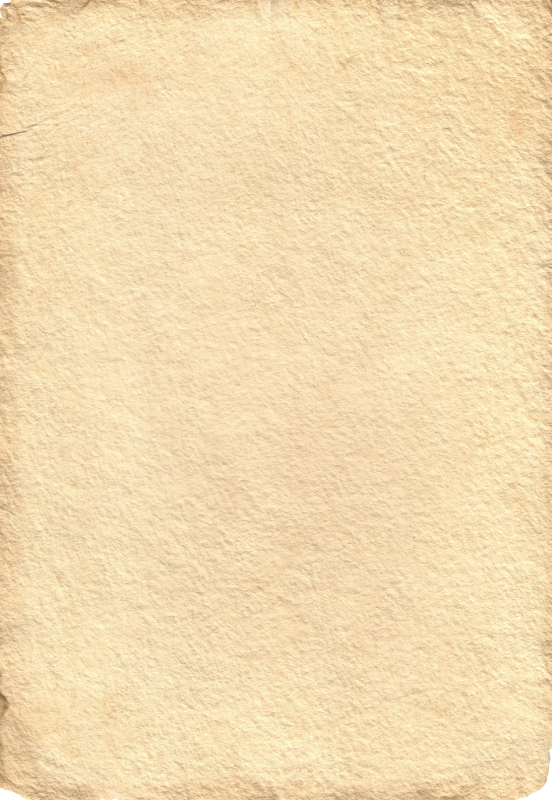 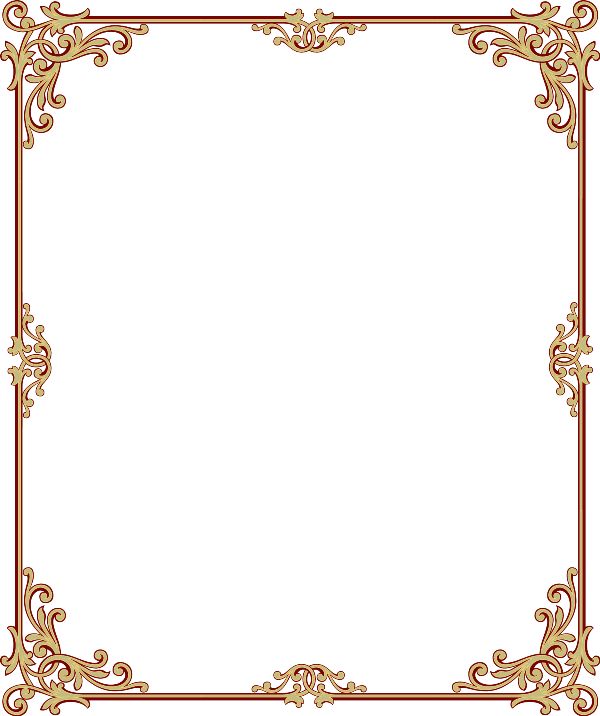 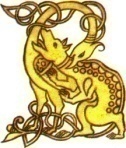 ыводы:
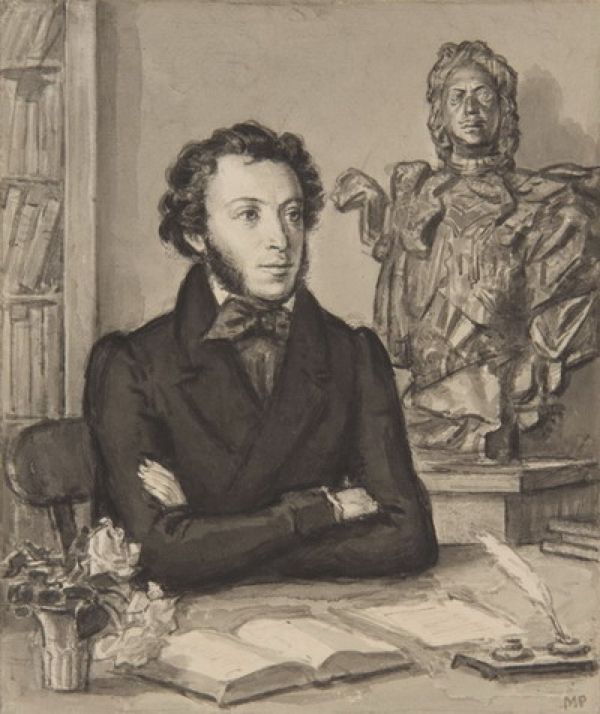 Старославянизмы имеют ряд фонетических и морфологических признаков, отличающих их от других слов. Наиболее распространенным признаками являются фонетические, а именно различные неполногласные сочетания (-ра-, -ла-, -ре-, -ле-). На втором месте находится употребление суффиксов и приставок, имеющих старославянское происхождение  (-тв-, -ущ-, -ющ-, -ын-, воз-, пре-).
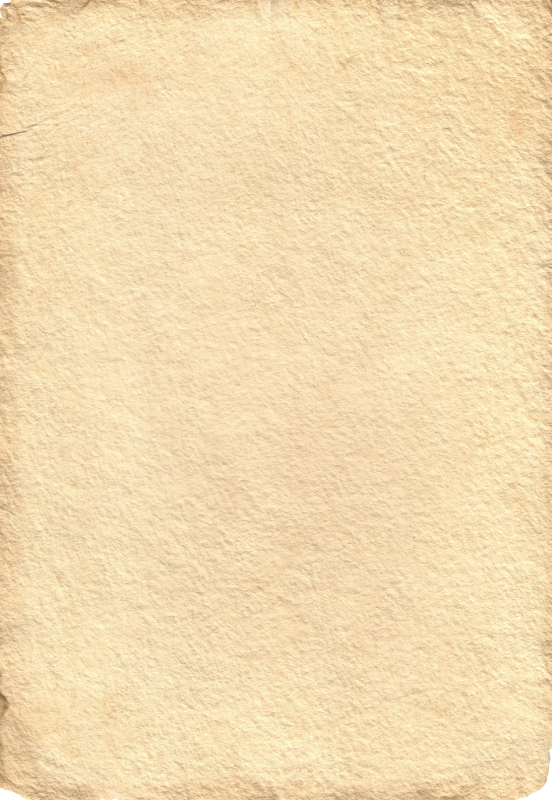 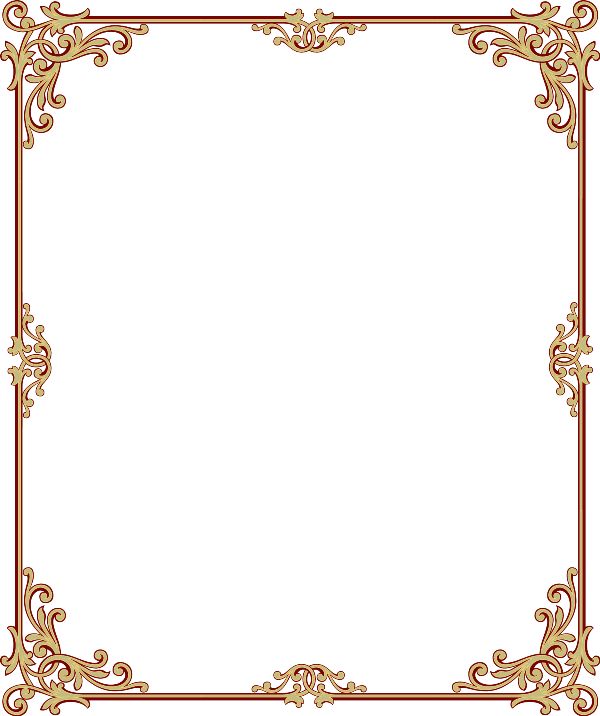 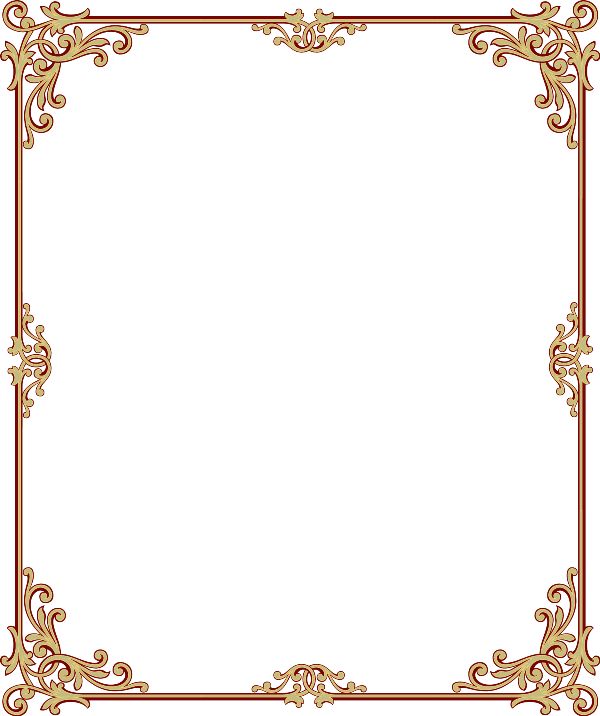 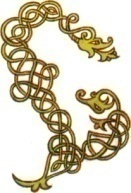 пасибо 
за внимание!